Plan estratégico del ICOM 2022-8
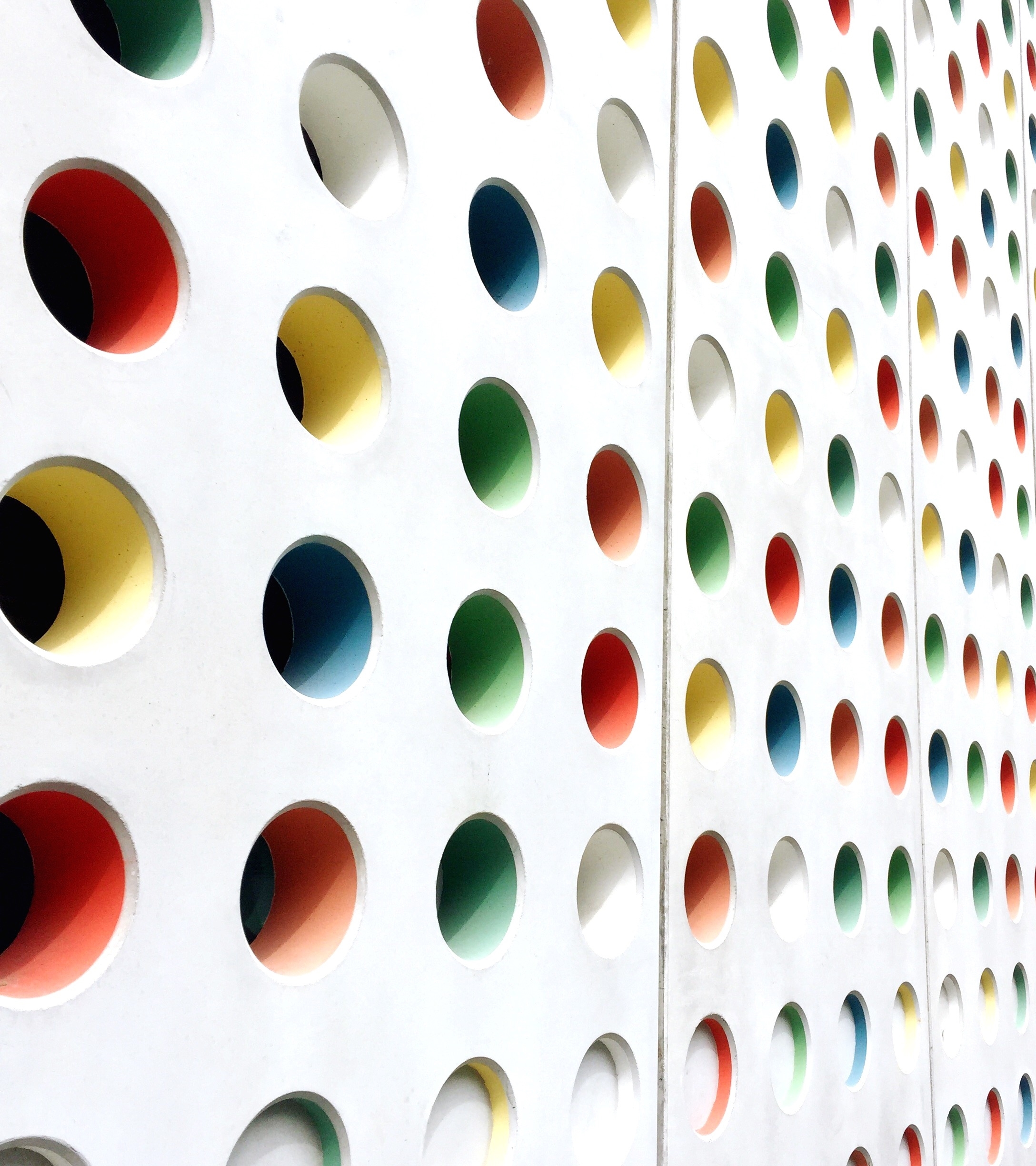 SESIÓN de Preguntas y respuestas CON los comités nacionales e internacionales
Ole winther
PRESIDENTE Spc
1 encuesta, 4 secciones
Sección 1- información sobre los miembros; ¿quién participa a la encuesta?
Sección 2- información sobre la “marca” ICOM; qué hace diferente a ICOM, qué hace bien ICOM, qué representa el ICOM.
Sección 3: información sobre cómo se puede mejorar el ICOM; en qué debemos centrarnos, cómo debemos alcanzar nuestros objetivos.
Sección 4- información sobre los retos y oportunidades a los que se enfrenta el sector de los museos; ¿cómo puede el ICOM atender esas necesidades?
Algunos principios guías
Cómo se aborda la puntualidad en la encuesta.
Cómo se aborda la utilidad en la encuesta.
Ejemplo 2
SECCIÓN 3: RESUMEN. 
Por favor, clasifique estos seis ámbitos en los que ICOM puede ser más eficaz por orden de importancia, donde 1= es el más importante y 6= es el menos importante.
 Promoción [ ]
Comunicación interna [ ]
Comunicación externa [ ]
Gobernanza [ ]
Gestión [ ]
Diversidad [ ]
 En su opinión, ¿hay algún otro aspecto en el que ICOM pueda mejorar?
SÍ [ ] NO [ ]
 Díganoslo en 20 palabras.
…………………………………………………………………………………………………
Cómo se aborda la inclusión en la encuesta
La encuesta está en las tres lenguas oficiales.
Los portavoces de los CNs y de los CIs, los presidentes de las ARs, los presidentes de los CPs y los GTs, la Secretaría y la participación de la Junta Directiva ayudaron a formular las preguntas de la encuesta de la segunda fase, que se ha enviado a todos los miembros.
Los resultados principales se presentarán al Consejo Consultivo en noviembre de 2021 para que haga sus comentarios y dé sus opiniones.
En febrero de 2022 se enviará un proyecto de Plan Estratégico a los CNs, CIs, ARs y OAs para que lo comenten y den su opinión.
Presentación del Plan Estratégico definitivo a la Asamblea General para su aprobación y adopción en agosto de 2022.
La historia hasta ahora.....
La  encuesta se lanzó el miércoles 11 de agosto a través de la Secretaría.
En 12 minutos tuvimos 120 "clics" en la encuesta.
En 24 horas teníamos 480 encuentas entregadas.
Una semana más tarde, teníamos más de 800 encuentas entregadas ....
PERO- las encuestas entegradas no son completes en todas sus partes. 
Sólo el 44% de los encuestados ha completado todas las preguntas de la encuesta.
Así quenecesitamos su ayuda...
Algunas cosas finales....
Preguntas de TIPO clasificación
Descargar el enlace
Si encuentra obstáculos..... 
Utilice la función de arrastrar y soltar en lugar de aplicar manualmente las clasificaciones a cada opción.
Gracias.
¿Alguna pregunta?